System Engineering	M2D3
10.22.09
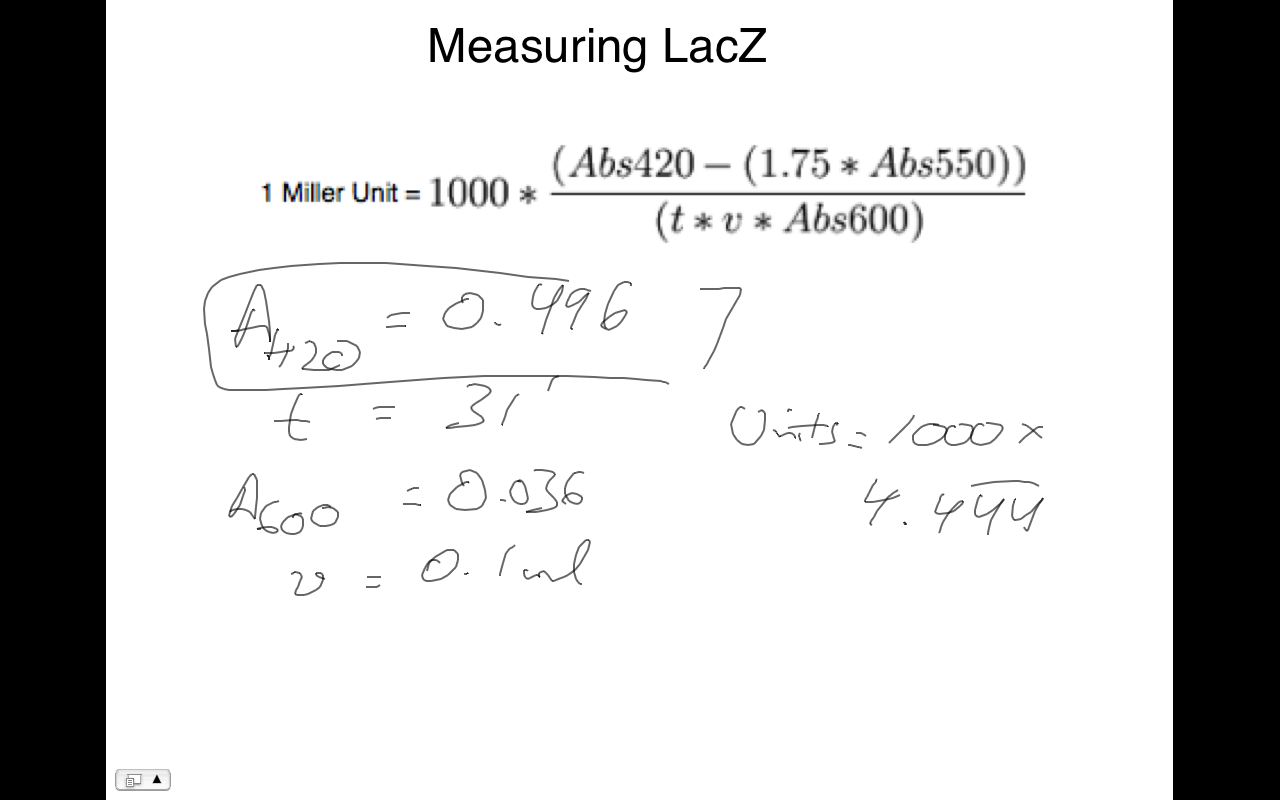 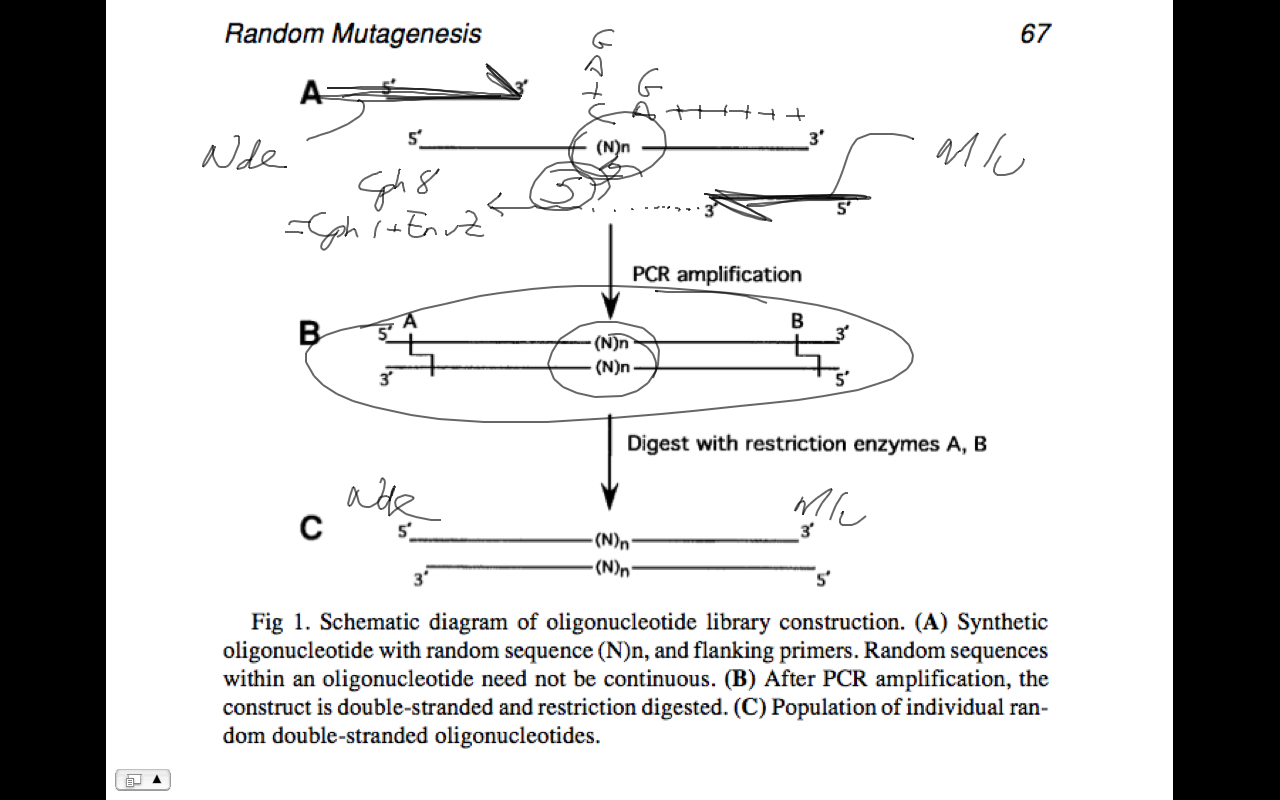 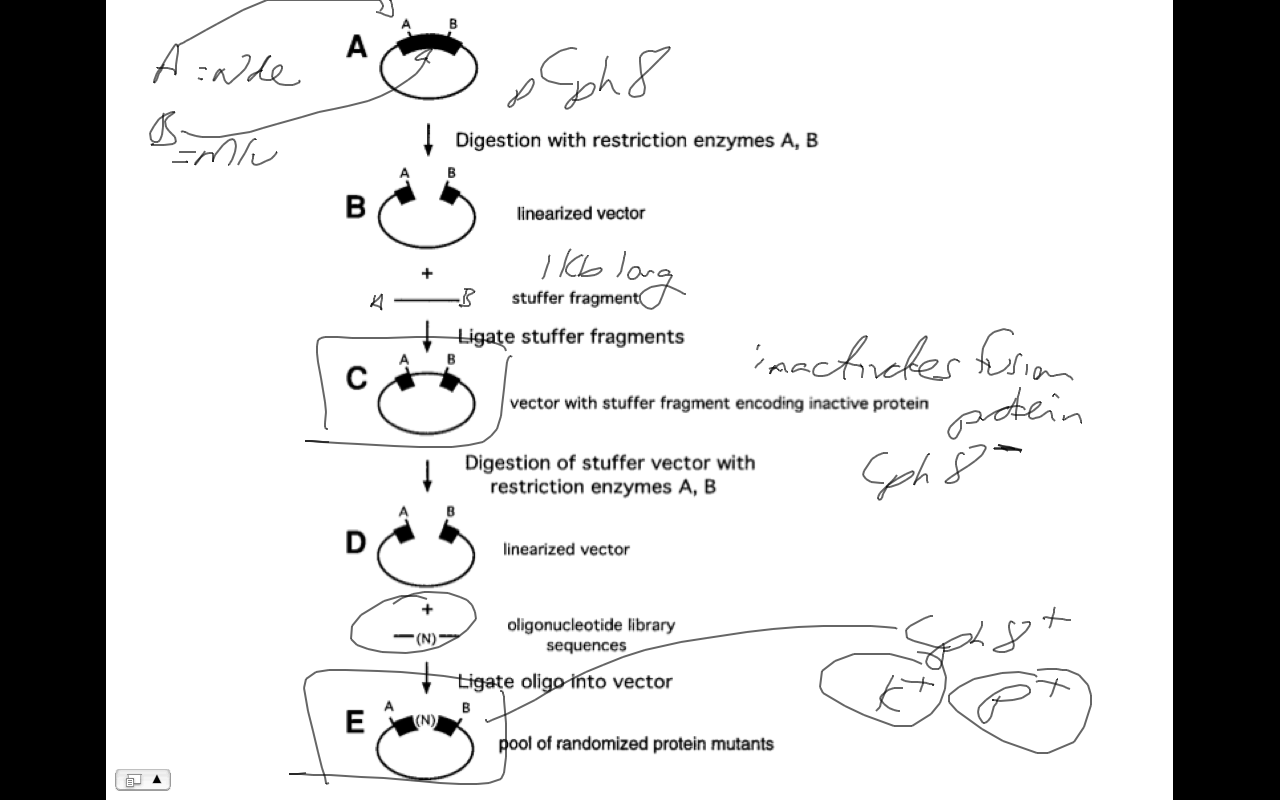 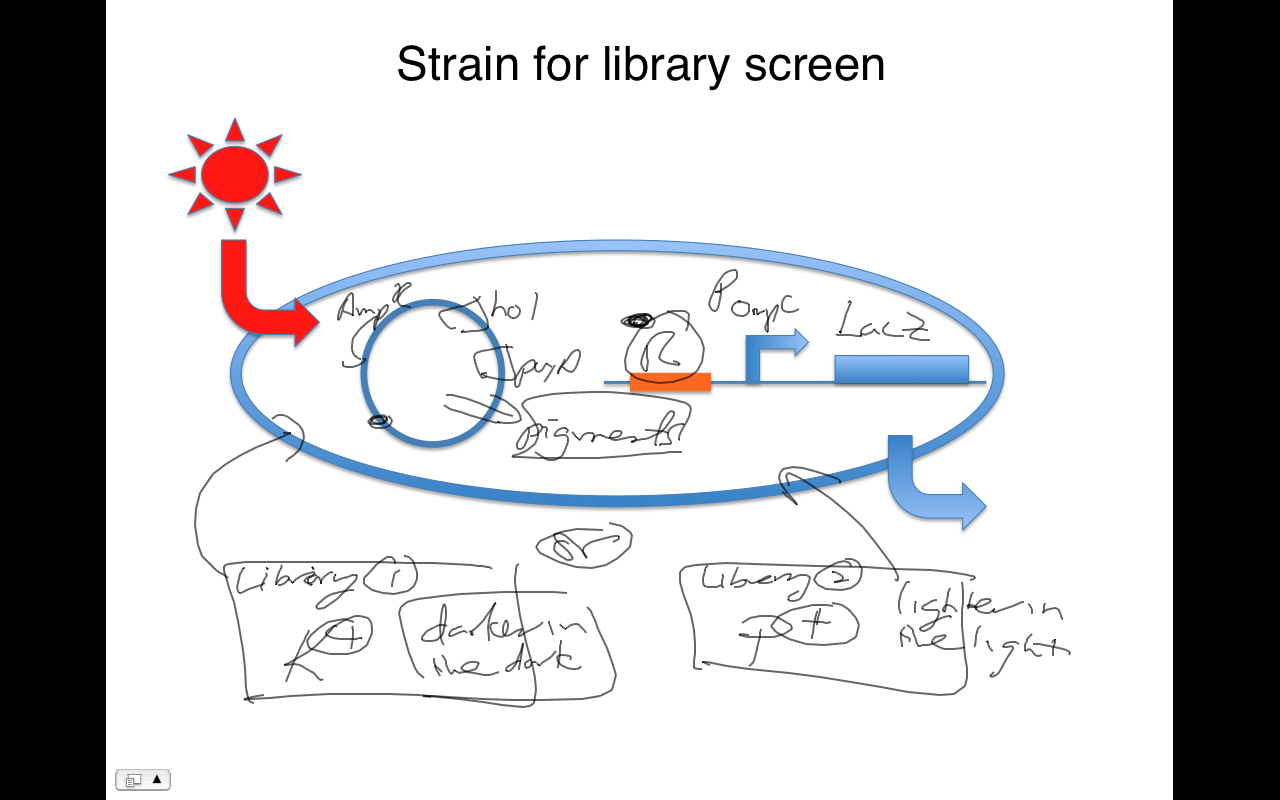 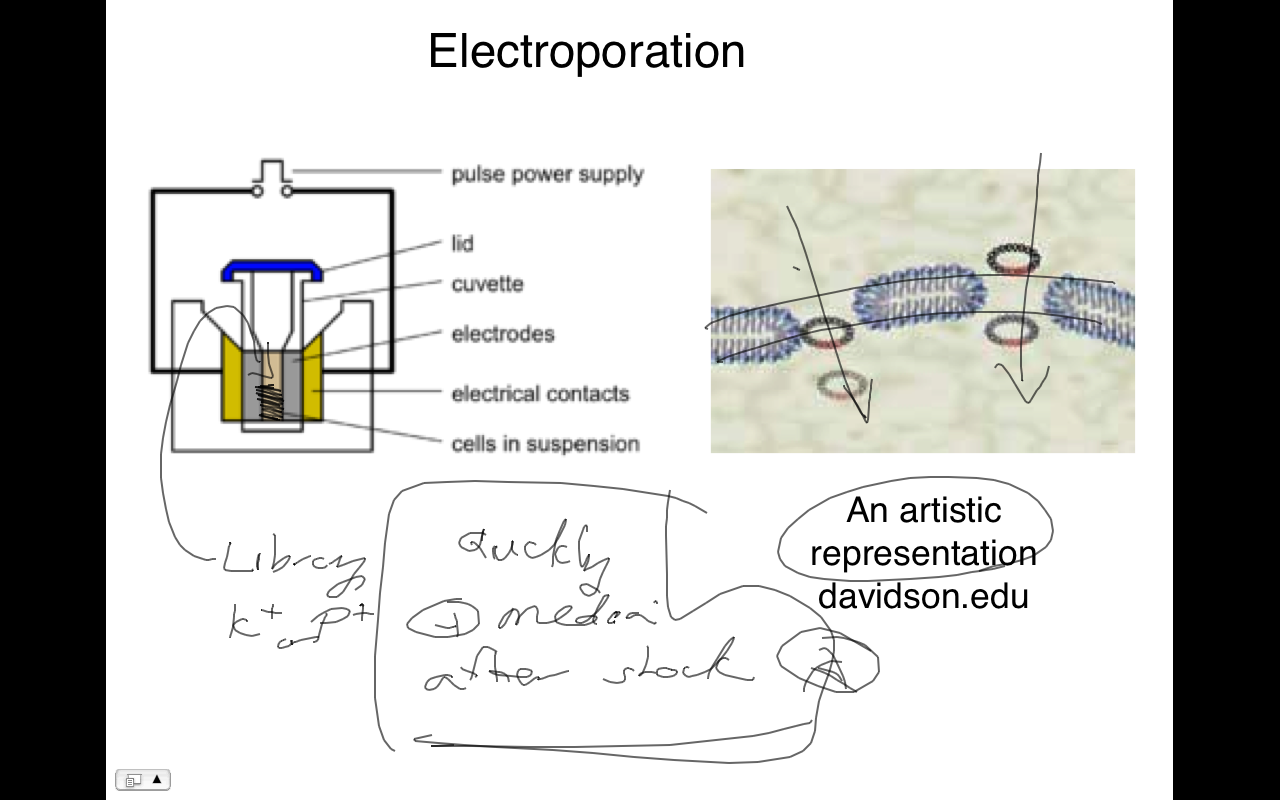 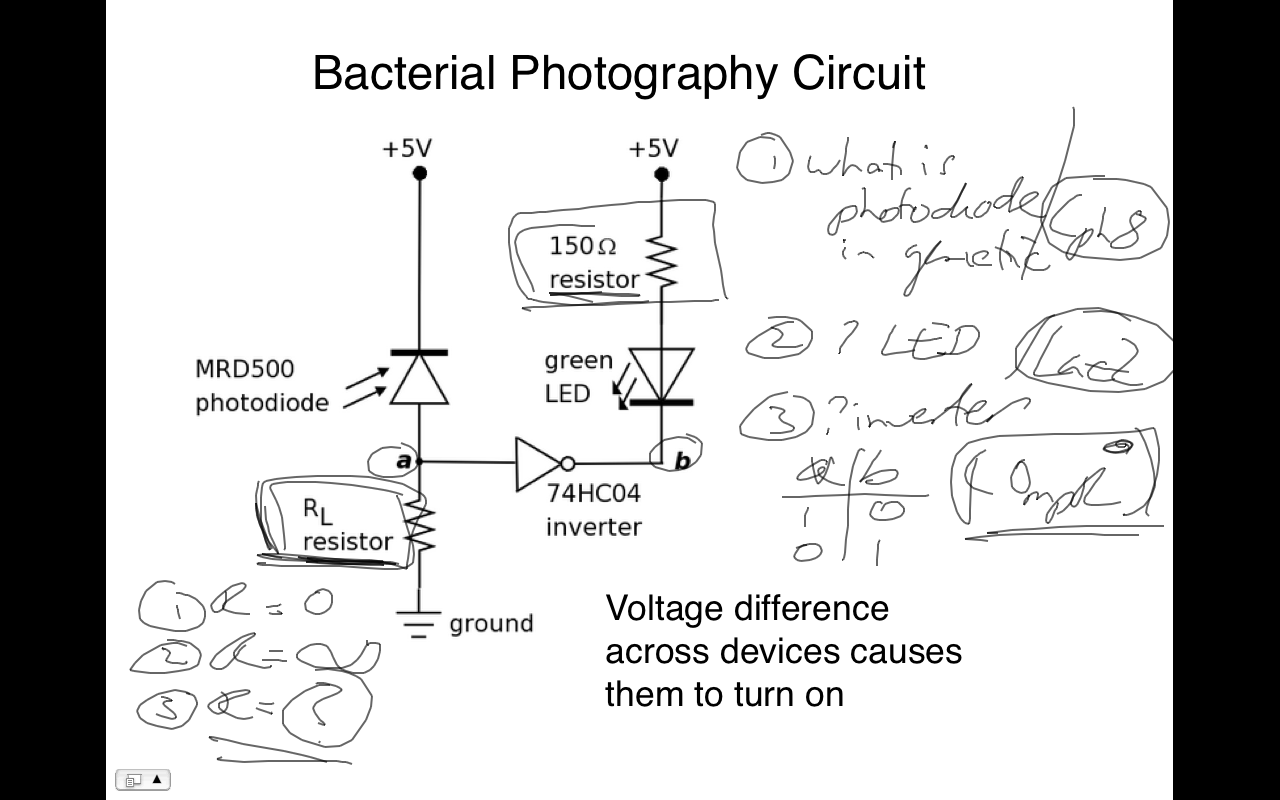 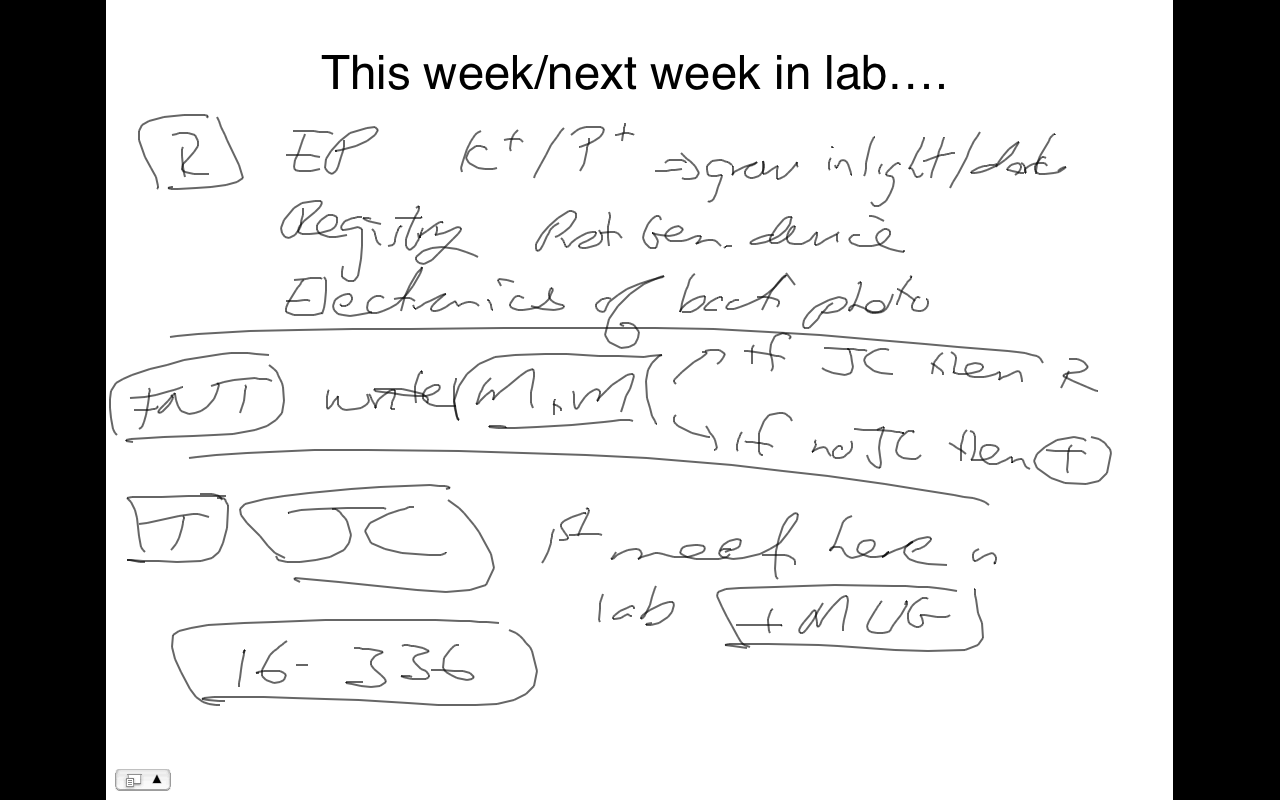